XII. Electron diffraction in TEM
Newest TEM in MSE
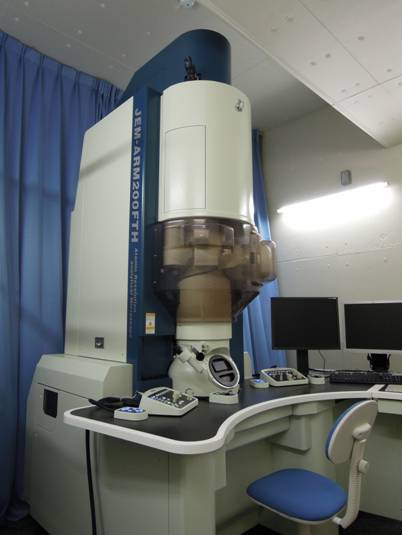 JEOL
JEM-ARM200FTH
Spherical-aberration Corrected Field Emission Transmission Electron Microscope
Other TEM in MSE
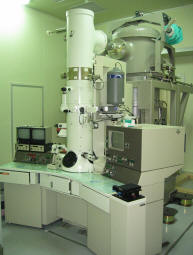 JEOL JEM-3000F
JEOL JEM-2100
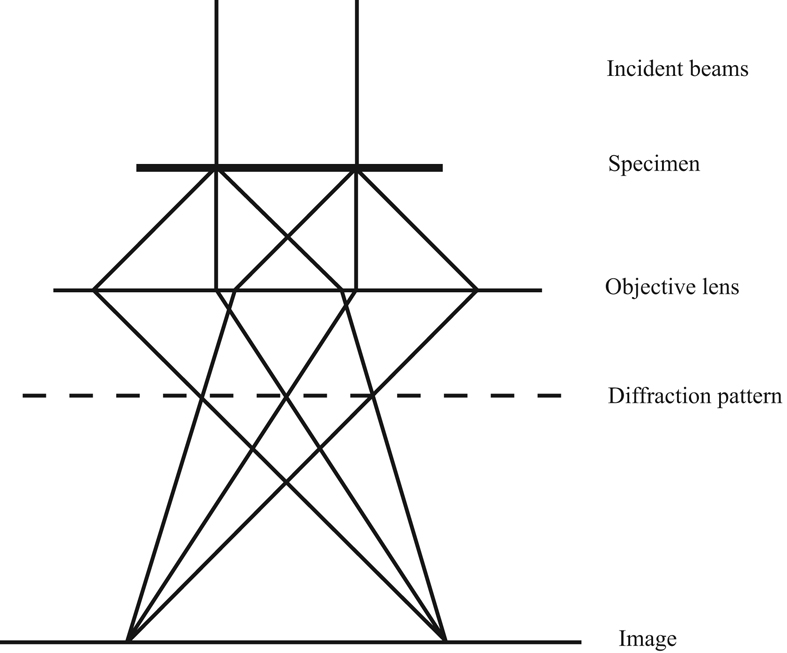 Simple sketch of the beam path of the electrons in a TEM
Diffraction pattern: scattered in the same direction; containing information on the angular scattering distribution of the electrons
Image plane (bottom)
The diffraction pattern and the image are related through a Fourier transform.
12-1. Electron radiation
(i) ~ hundreds Kev
highly monochromatic than X-ray
Typical TEM voltage: 100 – 400 KV
Relativistic effect should be taken into account!

SEM typically operated at a potential of 10 KV  v ~ 20% c (speed of light)

TEM operated at 200 kV  v ~ 70% c.
Massless particle:
h = 6.62606957×10-34 m2kg/s
m0 = 9.1093829110-31 Kg
c = 299792458 m/s
e = 1.60217657×10-19 coulombs
1eV = 1.60217656510-19 J (Kgm2/s2)
For 200 KV electrons
For 20 KV electrons
For X-ray
Wavelength = 1.542 Å
J
(ii) electrons can be focused
c.f. x-ray is hard to focus
(iii) easily scattered
: form factor for electron and
   x-ray, respectively
Form factor for electron includes nucleus 
scattering!
(iv) need thin crystals
＜1000Å, beam size  m
12-2. Bragg angle is small
for 100 KeV
Assume d = 2Å
for 200Kev
12-3. d spacing determination is not good
(brevity)
For fixed 
we can get more accurate d at higher angle!
In TEM
Not good for d determination!
12-4. Electron diffraction pattern from a single 
         crystalline material
Example: epitaxial PtSi/p-Si(100)
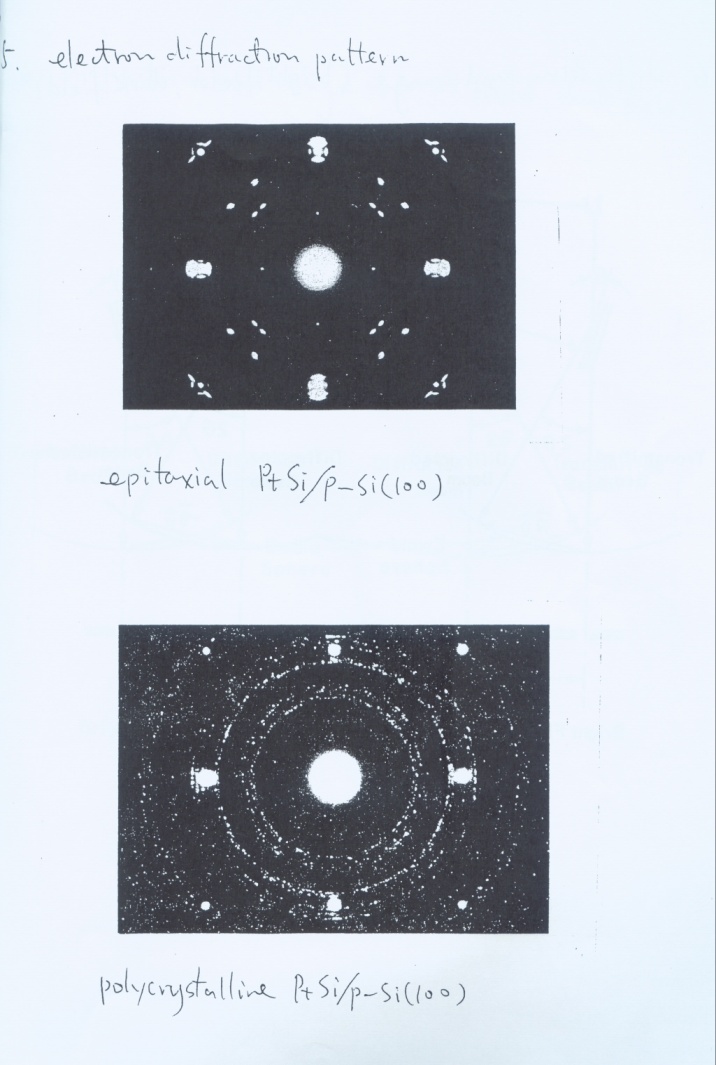 Ewald sphere construction:
 is very small k is very large compared to the lattice spacing in the reciprocal space
(1) An electron beam is usually incident along the zone axis of the electron diffraction pattern.
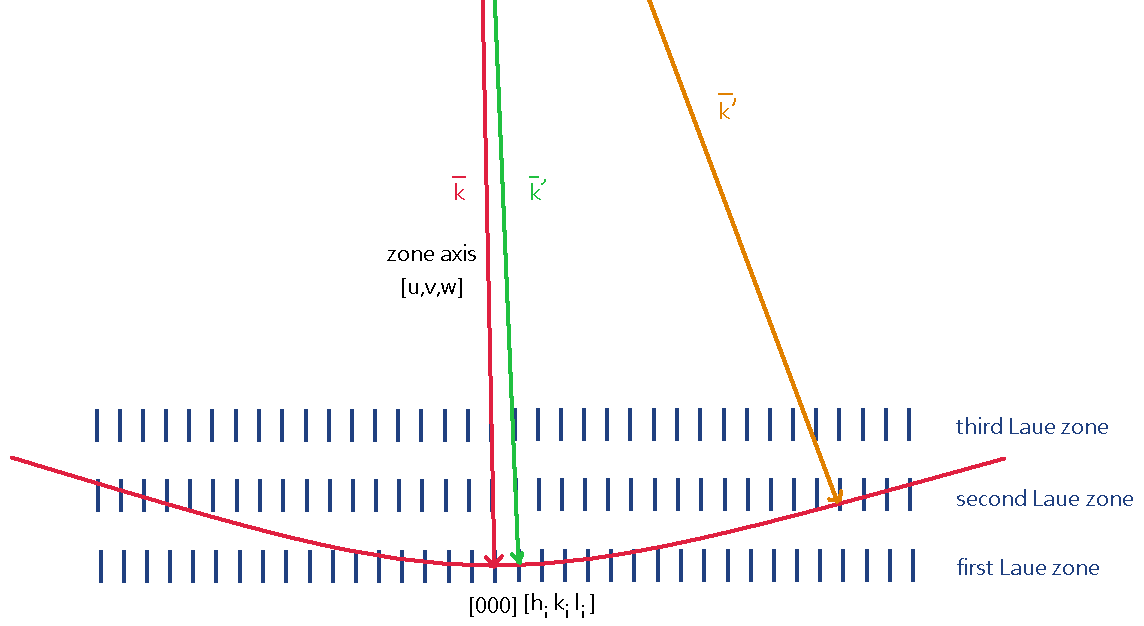 The sample can be tuned along another zone axis [xyz] . All the spots in the diffraction pattern belongs the zone axis [xyz].
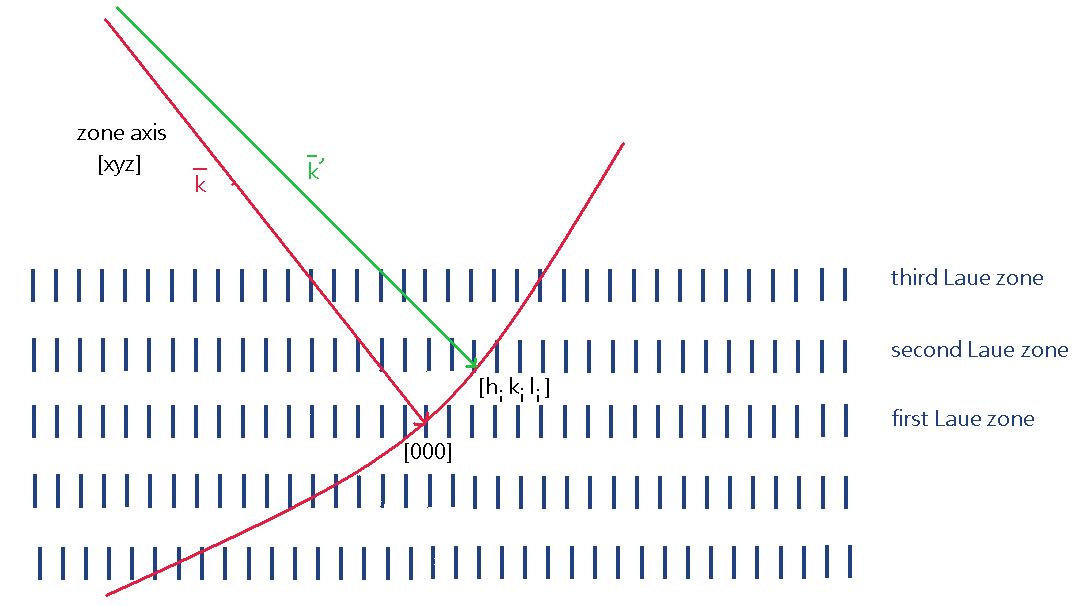 12-5. Electron diffraction pattern from a 
          polycrystalline material
Example: polycrystalline PtSi/p-Si(100)
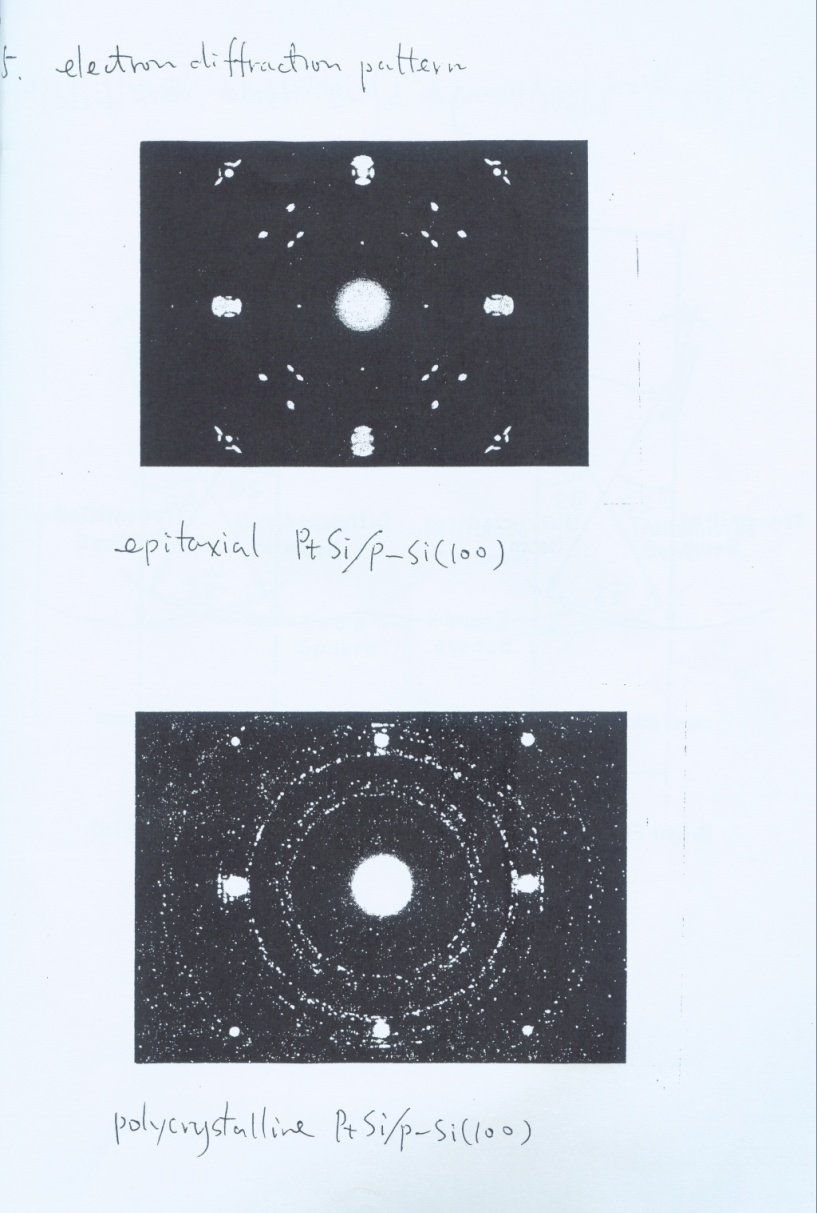 Ewald sphere constructions for powders and polycrystalline materials
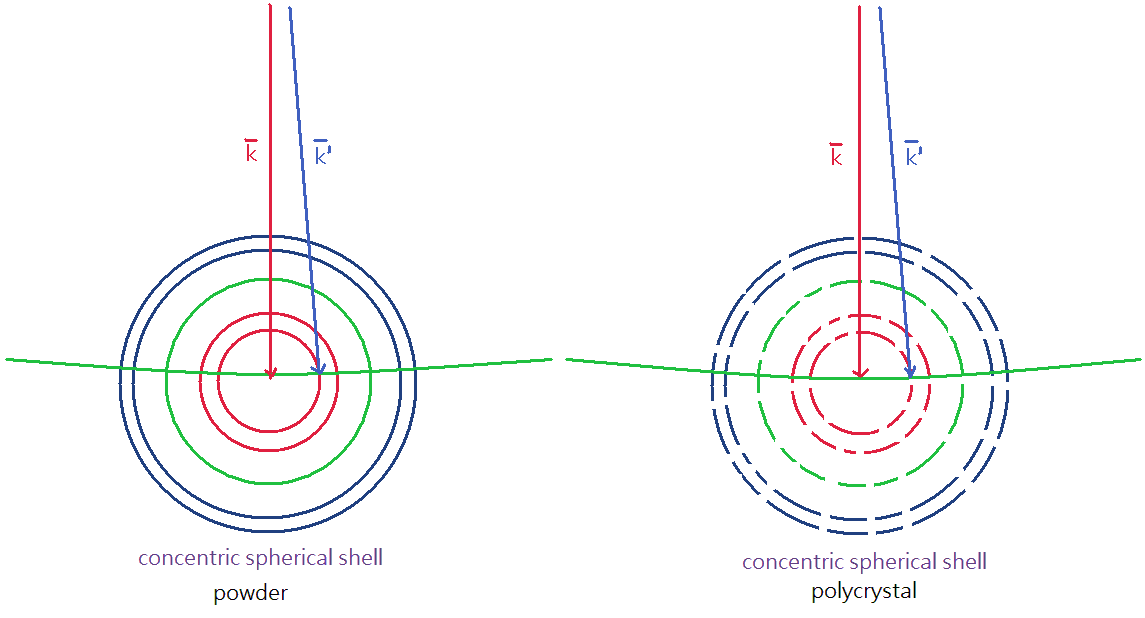 12-6. diffraction and image (bright field, dark field)
(a) Bright field image
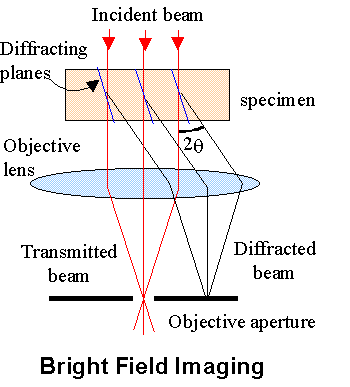 http://labs.mete.metu.edu.tr/tem/TEMtext/TEMtext.html
(b) Dark filed image
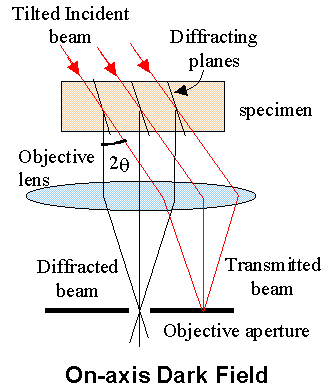 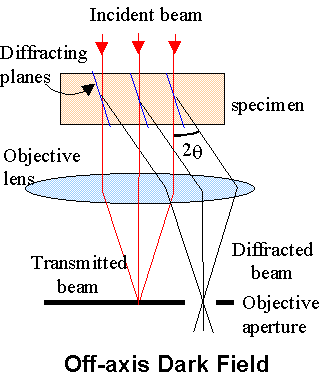 http://labs.mete.metu.edu.tr/tem/TEMtext/TEMtext.html
Example: microcrystalline ZrO2
http://www.microscopy.ethz.ch/BFDF-TEM.htm
Diffraction
pattern
Bright-Field
Image
Dark-Field
Image
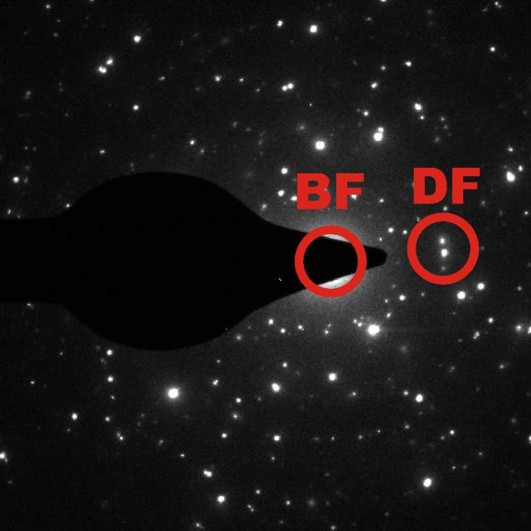 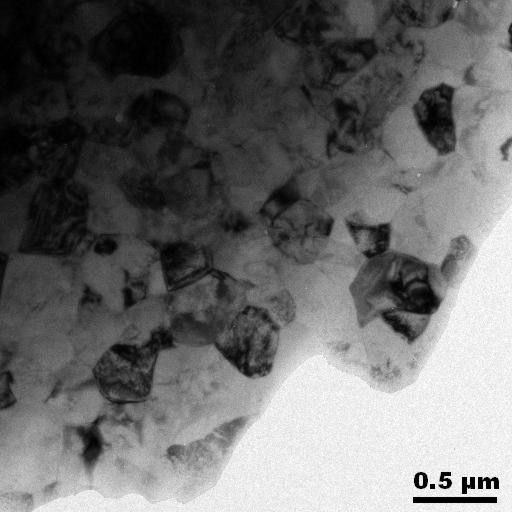 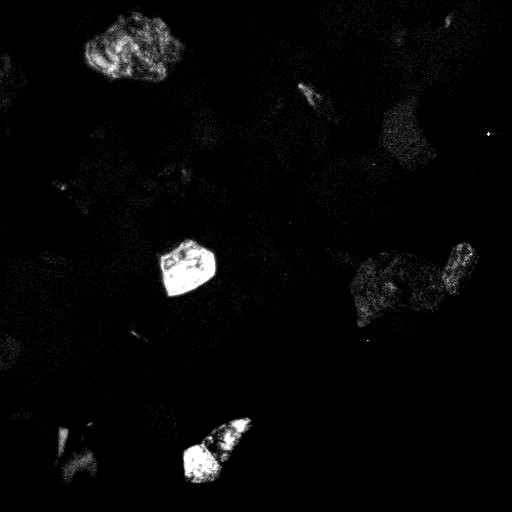 BF image: some crystals appear with dark contrast since they are oriented (almost) parallel to a zone axis (Bragg contrast).
DF image: some of the microcrystals appear with bright contrast, namely such whose diffracted beams partly pass the objective aperture.